SPECIAL TREES IN SLOVENIA
Srednja šola Izola
Slovenia
2022
Presentation by: Maša Stevanovski, Pika Sedmak, Katarina Orel, Žana Jenček, Katrina Faganel
NAJEVSKA LIPA (NAJEVSKA LINDEN)
Thickest tree
Mother of lindens in Slovenia
Near Najavnik‘s homestead 
On Lundanski Vrh on Črno na Koroškem
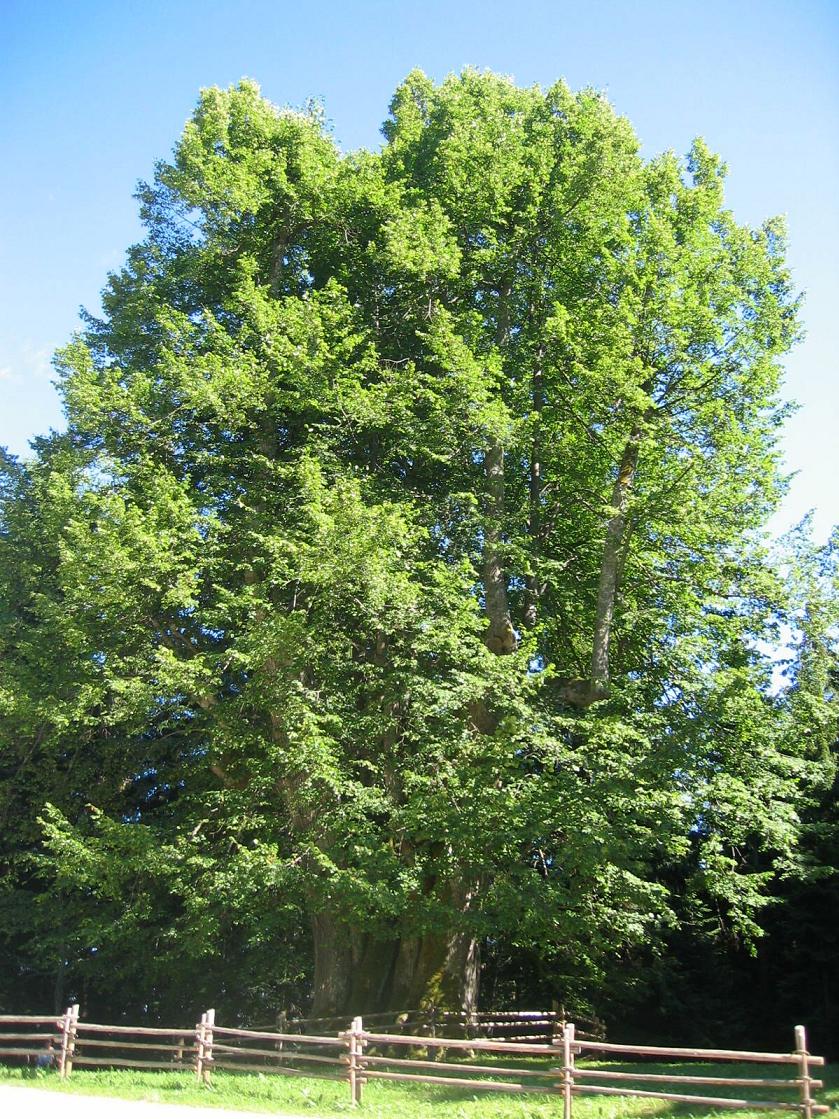 LEGEND OF NAJEVSKA LIPA
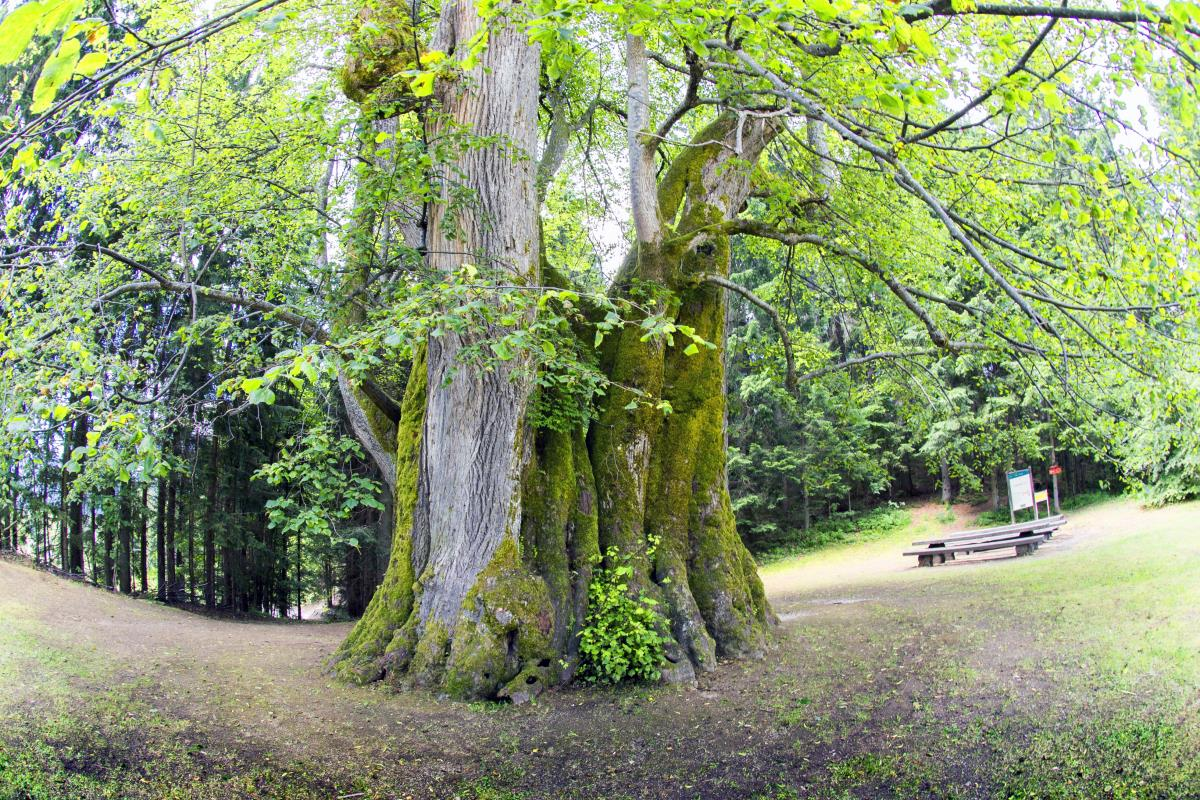 Turks burried a treasure while running away from locals.
Experts assume the tree grew together  from 7 trunks – no precise information, tree hollow inside.
12 linden trees to remember where it was.
Symbol of thr power that grows from common roots.
NAJEVSKA LIPA
24 METERS HIGH
EXPECTED TO BE 700 YEARS OLD
FIRST MEETING OF SLOVENIAN STATESMEN
HINCEJEVA SEKVOJA
ORŠEJE NEAR PTUJ
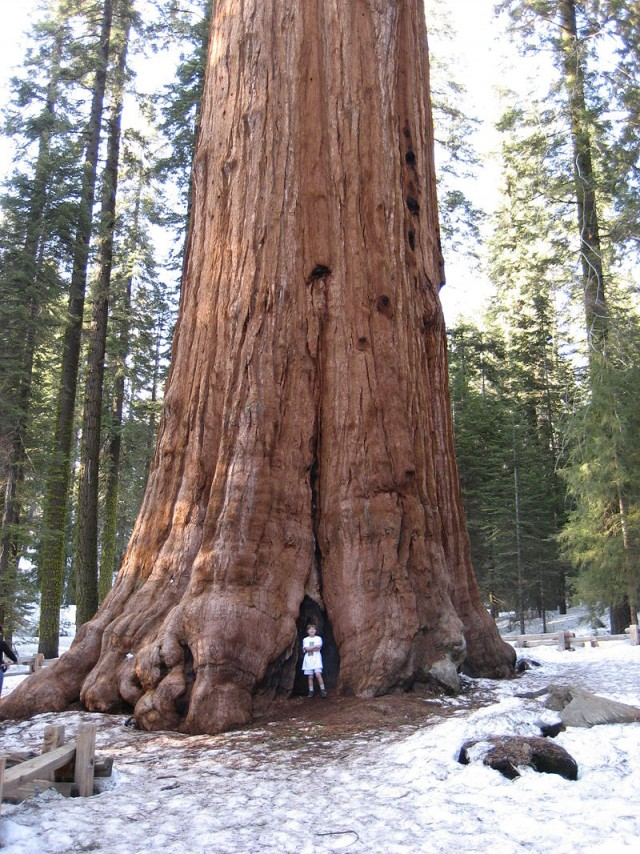 IN FRONT OF HINCE‘S VILLA
PLANTED IN 1865
APPROXIMATLEY 148 YEARS OLD
7,43M CIRCUMFERENCE
43,5M HEIGHT
BRINARJEVA/KLANŠKA JELKA(BRINAR‘S FIR)
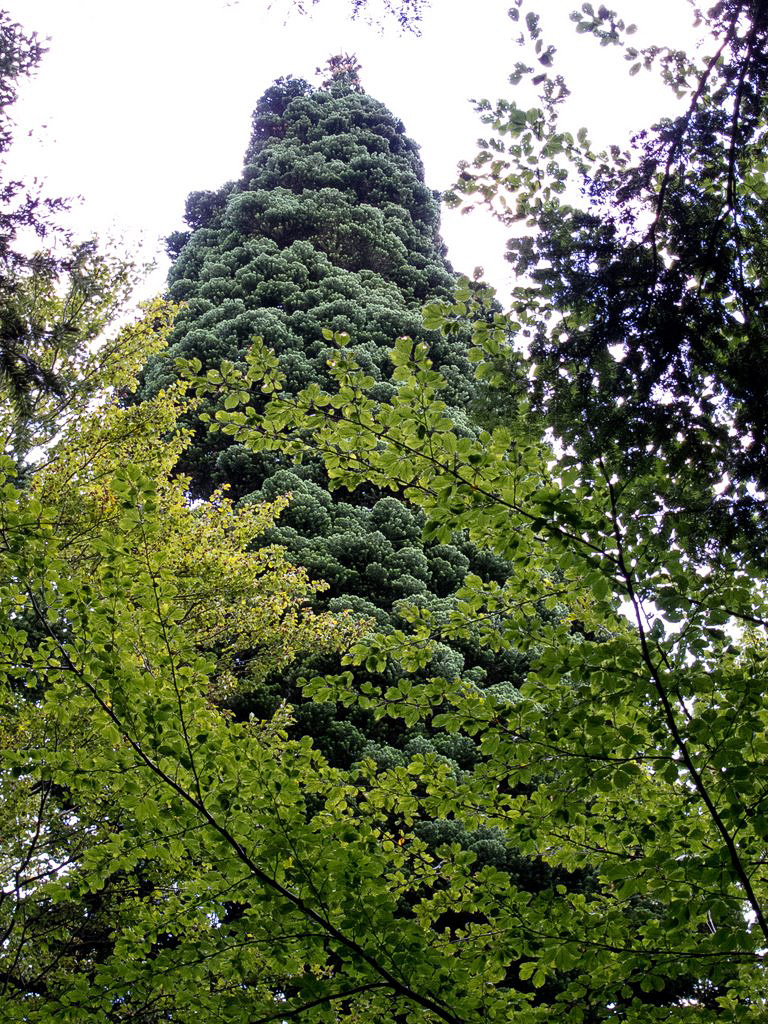 Mutant of normal/white fir.
In past tried to massively reproduce.
Near Rakitna – Rakiška plateau 20 km from Ljubljana.
Reproduction in botanic garden in Maribor.
Thick  pointy treetop, vitality, quick growth.
CIPRESE V VIPOLŽAH(CYPRESSES IN VIPOLŽE)
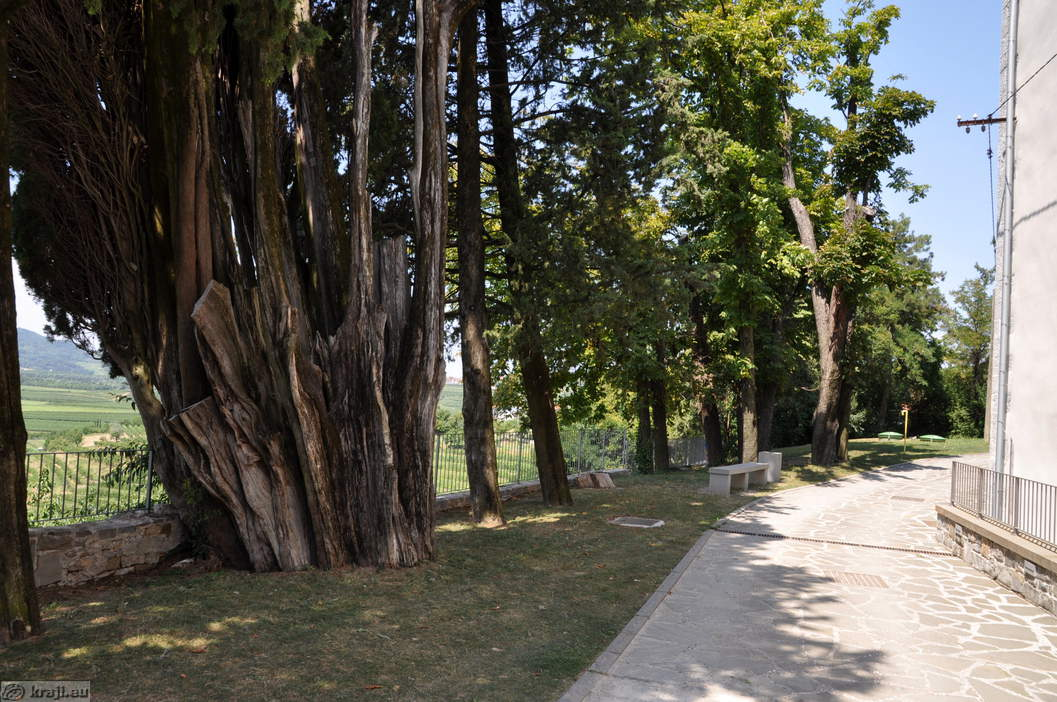 NEAR THE CASTLE
OVER 100 YEARS OLD
SOME FROM 12th CENTURY
THE OLDEST IN SLOVENIA
UNIQUE IN THE NEAR DISTANCE
NOT ENOUGH ATTENTION
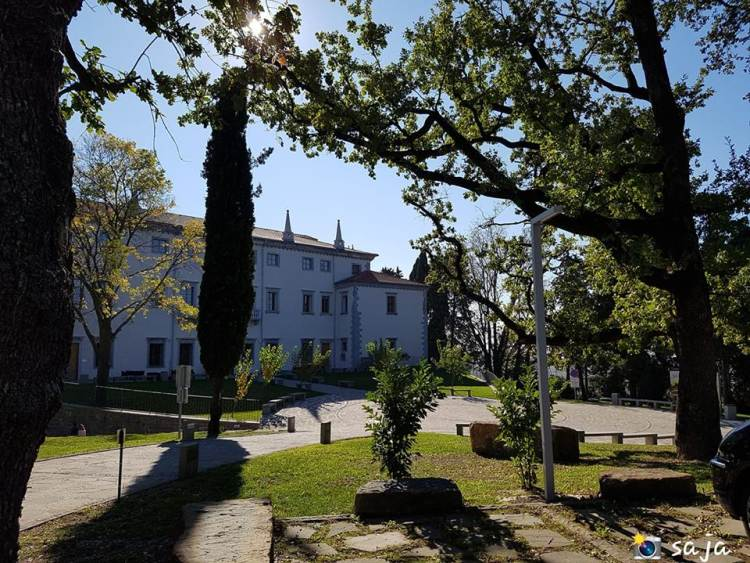 LOCATION OF THE TREES
NAJEVSKA LIPA
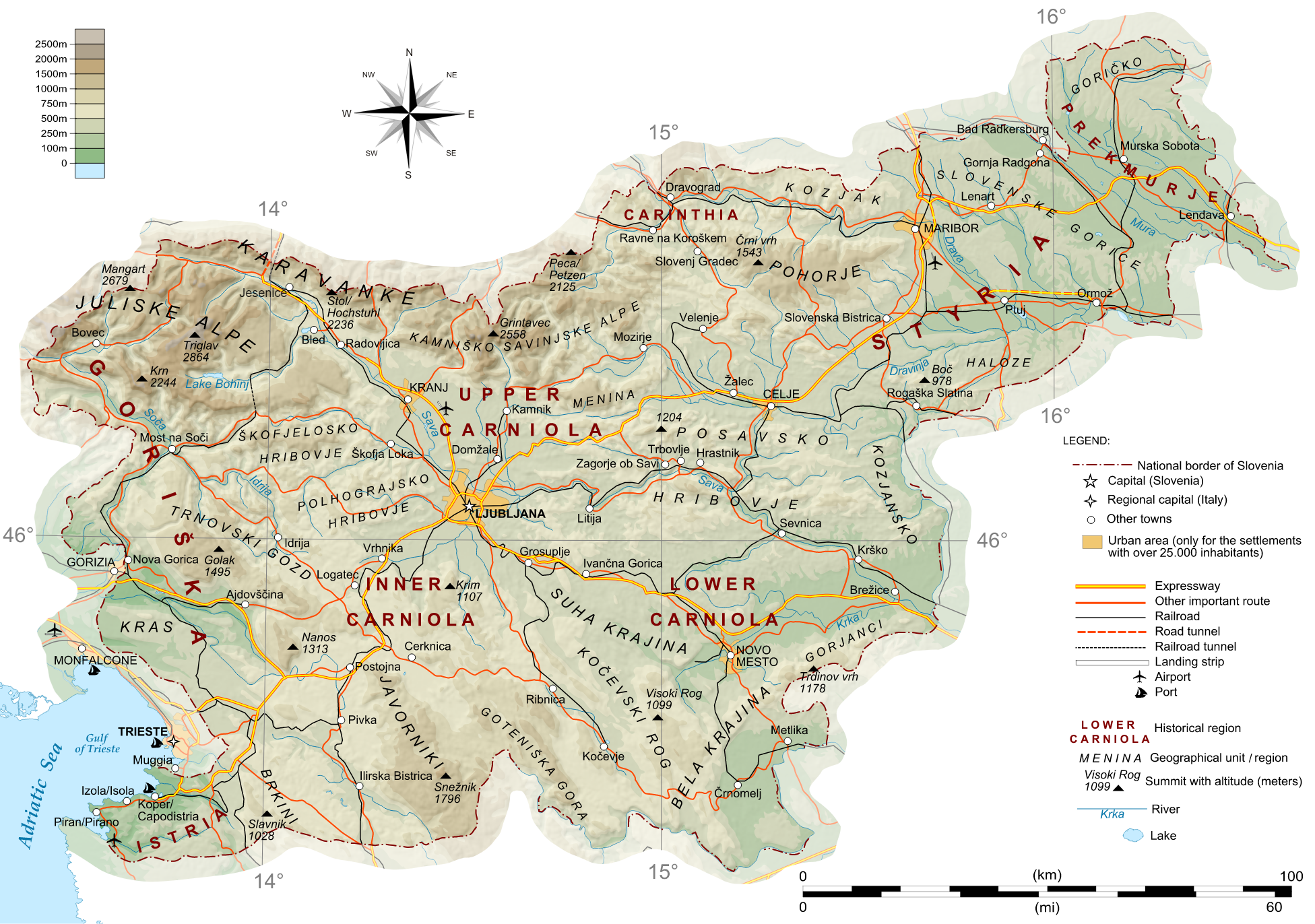 CIPRESE V VIPOLŽAH
HINCEJEVA SEKVOJA
BRINARJEVA JELKA
HONORABLE MENTIONS
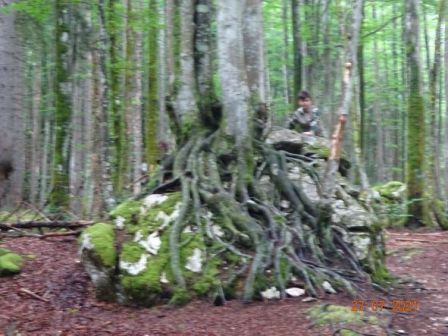 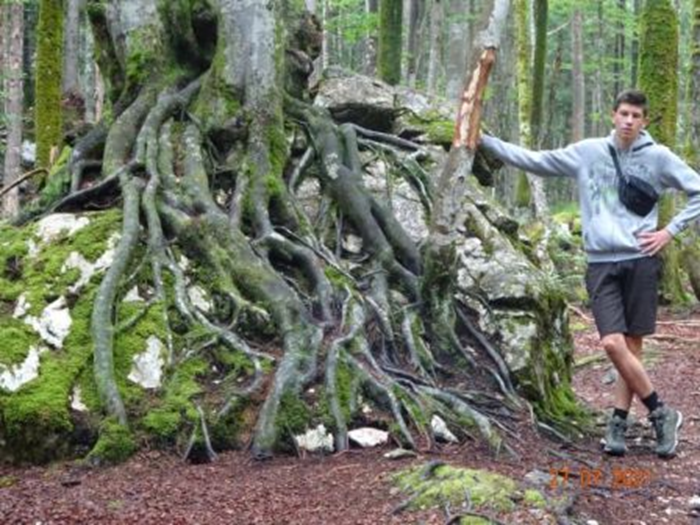 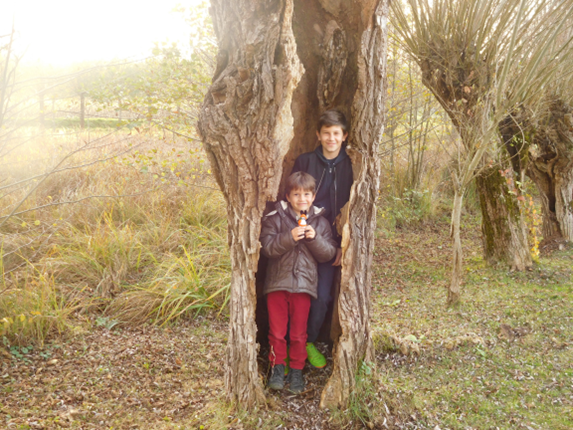 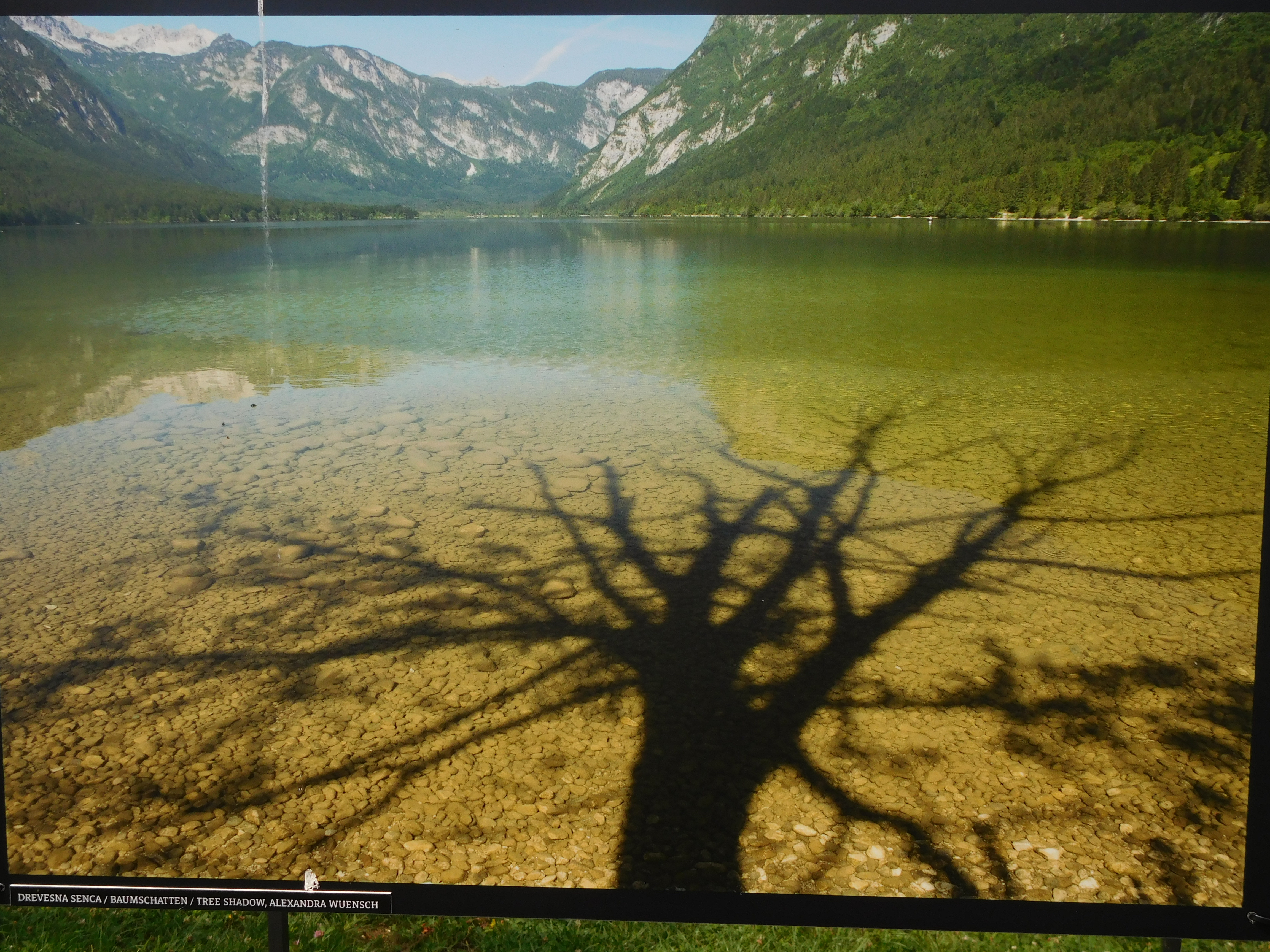 THANK YOU FOR LISTENING
TEMPLATE BY: https://slidesgo.com/